Государственное автономное профессиональное образовательное учреждение «Подмосковный колледж «Энергия» (БПОО)
Московская область, г. Реутов, Юбилейный проспект д. 58
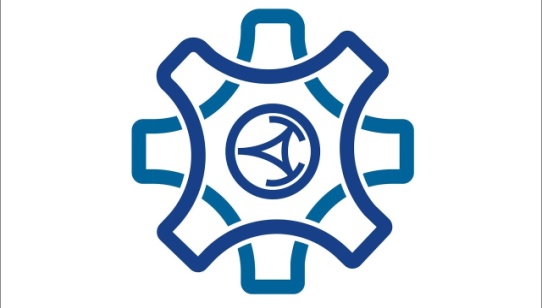 https://bpoo.energypk.ru/
https://vk.com/id690698558
mo_mopkenergy@mosreg.ru
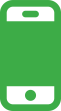 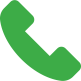 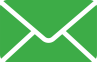 Тел.:+74952492450
Для учащихся старших классов
Атлас- ориентир в выборе профессий и специальностей 
Для родителей будущего абитуриента
Атлас – это инструмент планирования обучения и карьеры. Понимание структуры рынка труда и доступ к обучению через актуальные образовательные программы позволят жителям региона быть в курсе востребованных профессий.                                                                                                                                Для выпускников профессиональных образовательных организаций
Атлас - путеводитель в мир перспективных вакансий и ознакомит с перечнем потенциальных работодателей.
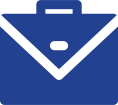 Нажать
Содержание регионального «Атласа доступных профессий/специальностей СПО» и «Атласа доступных профессий для лиц с интеллектуальными нарушениями»
Атлас- путеводитель познакомит с перечнем профессий и специальностей СПО в Московском регионе для лиц с инвалидностью и ОВЗ                                                             
Наименование субъекта Российской Федерации
Московская область
Информация о БПОО
БПОО МО  ГАПОУ МО «Подмосковный колледж «Энергия»
Адрес: 143963, МО, г.о. Реутов, Юбилейный пр-т, д.58
горячая линия: +7(495) 521-63-77
сайт: https://bpoo.energypk.ru/
адрес электронной почты: bpoo_mo@mail.ru
социальные сети: https://vk.com/bpoo_energypk
Доступность БПОО: 89,30%
По зрению – 87,53 %
По слуху – 90,53 %
НОДА (мобильные) – 89,66 %
НОДА (на коляске) – 89,61%
УО – 89,16 %
Реализуемые в Московской области  программы среднего профессионального образования для людей с ограниченными возможностями здоровья и инвалидностью
Реализуемые в Московской области  программы среднего профессионального образования для людей с ограниченными возможностями здоровья и инвалидностью
ТОП-10 профессий/специальностей СПО
Реализуемые в Московской области  программы  профессионального обучения для людей с ограниченными возможностями здоровья и инвалидностью
Топ 10 профессий, востребованных у регионального работодателя
Инклюзивные мастерские